15-122: Principles of Imperative Computation
Lecture 05: Complexity  

January 24, 2024
Today…
Last lecture:
Searching Arrays
Linear search, correctness, and unit testing 

Today’s lecture:
Complexity 
Cost functions, comparing cost functions, Big O, complexity classes, complexity of linear search, and towards a better search 

Announcements:
Programming assignment 2 is due tomorrow by 9:00PM
Written assignment 3 is due on Monday, Jan 29 by 9:00PM
1
Cost
2
Final Code for search
int search(int x, int[] A, int n)
//@requires n == \length(A);
/*@ensures (\result  == -1 && !is_in(x, A, 0, n))
                  || (0 <= \result && \result < n && A[\result] == x);
@*/
{
  for (int i = 0; i < n; i++)
  //@loop_invariant 0 <= i && i <= n;
  //@loop_invariant !is_in(x, A, 0, i);
  {
    if (A[i] == x)  return i;
  }
 return -1;
}
How long does it take to run?
With contract-checking off
3
What Do We Mean By “How long”?
First idea: Wall-clock time
Or the time the code takes to run on a benchmark
Compiling with contracts disabled
The searchfunction
main that generates randomtests and runs them
Runs a.out 200 timeson arrays of size 1000000
Linux Terminal
# cc0 search.c0 search-time.c0
# time ./a.out -r 200 -n 1000000
0
real 0.83
user 0.82
sys 0.00
Execution took0.82 seconds
Unix utility thattimes execution
4
What Do We Mean By “How long”?
First idea: Wall-clock time
We get different times depending on
What else is running on the computer
What specific computer we are using
Different architectures & operating systems exhibit different performance
Linux Terminal
# cc0 search.c0 search-time.c0
# time ./a.out -r 200 -n 1000000
0
real 0.83
user 0.82
sys 0.00
# time ./a.out -r 200 -n 1000000
0
real 0.91
user 0.90
sys 0.00
# time ./a.out -r 200 -n 1000000
0
real 0.81
user 0.80
sys 0.00
Different runsof the samecode takedifferent times!
Different runsof the samecode takedifferent times!
Different runsof the samecode takedifferent times!
5
What Do We Mean By “How long”?
First idea: Wall-clock time
Time is about double when we double the length of the array
Not exactly double though

Is the wall-clock time a useful notion of “how long”?
Linux Terminal
# cc0 search.c0 search-time.c0
# time ./a.out -r 200 -n 1000000
0
real 0.83
user 0.82
sys 0.00
# time ./a.out -r 200 -n 2000000
0
real 1.62
user 1.61
sys 0.00
# time ./a.out -r 200 -n 4000000
0
real 3.17
user 3.15
sys 0.01
6
What Do We Mean By “How long”?
What “measure” are we looking for?
General
Applicable to a large class of programs (and algorithms)
Independent of particular hardware
Applicable to many types of resources
Time, space, energy, etc.,

Mathematically rigorous

Useful
Helps us select among various algorithms for the same problem
E.g., POW vs. mystery function for exponentiation
Wall clock?
yes
no
no
just time
no
result varies
unclear
7
What Do We Mean By “How long”?
Second idea: Count the number of execution steps
How many operations do we do to search an n-element array?






i = 0		1 step
loop			
i < n		  1 step
if (A[i] == x)	  1 step
i++		  1 step
return -1 	1 step
int search(int x, int[] A, int n) {
  for (int i = 0; i < n; i++)  {
    if (A[i] == x)  return i;
  }
 return -1;
}
Omittingcontracts
n times
3n + 2 steps
8
What Do We Mean By “How long”?
Will we always take 3n + 2 steps to search an n-element array?
Only if element is not found

This is a worst-case analysis
Gives an upper bound on the number of steps
Depends only on n
Value of x doesn’t matter
Content of A doesn’t matter
n is a measure of the input size to the function
Let’s call the (upper bound on the) number of steps T(n):
T(n) = 3n + 2
int search(int x, int[] A, int n) {
  for (int i = 0; i < n; i++)  {
    if (A[i] == x)  return i;
  }
 return -1;
}
9
What Do We Mean By “How long”?
What is a step?
Is i++ 1 step? 2 steps? 3 steps?
What about if (A[i] == x) ?
… this gets complicated

Each instruction takes a constant number of steps
Exact number is tricky to tell, but it’s constant

In the worst case, search makes
A constant number of steps (say, b) outside the loop
A constant number of steps (say, a) in each iteration of the loop
So, T(n) = an + b
int search(int x, int[] A, int n) {
  for (int i = 0; i < n; i++)  {
    if (A[i] == x)  return i;
  }
 return -1;
}
i = 0
return -1
i < n
OOPS!!!
Loop guardruns n+1times!
i < n
if (A[i] == x)
i++
10
What Do We Mean By “How long”?
Step count tells us “how long” a function takes to run
Time (here, number of steps) is a type of resource

Other resources of interest
Space: How much memory does the function use?
Energy: How much energy does running it consume?
Connectivity: How many network connections does it make?

The amount of resources a function uses is called its cost
T(n) = an + b  is a cost function
In this course, we will focus on time
Argument isa measure ofthe input size
Computes the costof executing it onan input of size n
11
Comparing Cost
12
Comparing Cost
Consider two C0 functions that solve the same problem
F has cost f(n)
G has cost g(n)

“Is f better than g?”
How do we define this?

f and g are functions wherein each
Takes a natural number as an input
Returns a natural number as an output
g
Cost
It is the “rate of growth” or the “order of growth” of the running time that really interests us (i.e., how does the cost of F or G increase as n increases?)
f
n
a non-negative integer
13
“Is f better than g?”
Attempt #1:
	“f is better than g” if
			for all n, f(n) ≤ g(n)
It’s ok if f(n) = g(n) for some (or all) n
g
g
Cost
Cost
f
f


n
n
14
“Is f better than g?”
Attempt #1:
	“f is better than g” if
			for all n, f(n) ≤ g(n)

But is this useful?
f is initially worse than g
But f is better beyond a certain point
For small inputs, both costs are low
0.12 ms vs. 0.23 ms doesn’t matter for most applications
For large inputs, we want lower cost
1.35 ms vs. 200 years matters for all applications

Solution: Ignore small inputs
Asymptotic notion of cost

g
Cost
f
n
15
“Is f better than g?”
Cost
Attempt #2:
	“f is better than g” if
g
Cost
f
g
there exists a natural number n0 such that
for all n ≥ n0, f(n) ≤ g(n)
f
n0
n
n0
n


16
“Is f better than g?”

Cost
Attempt #2:
	“f is better than g” if		there exists a natural number n0 s.t. 		for all n ≥ n0, f(n) ≤ g(n)

But is this useful?
f and g are both linear functions
f(n) = a1n and g(n) = a2n
a1 and a2 summarize unknown instruction-level step constants
We can’t easily know if a1 > a2 or a1 < a2 or even a1 = a2 


Solution: Scale g
f
g
there exists a natural number n0 s.t.
for all n ≥ n0, f(n) ≤ g(n)
n0
n
Scaling factor
Cost
cg
f
 c
g
n
n0
17
cg
“Is f better than g?”
Cost
 c
f
Cost
g
cg
 c
f
g
Final attempt:
	“f is better than g” if
n0
n
n
n0
there exists a natural number n0 and a real c > 0 s.t. 		
for all n ≥ n0, f(n) ≤ c g(n)


18
Big O
19
cg
Big-O
Cost
 c
g
f
Rather than “f is better than g”,we say f  O(g)
“f is in big-O of g”






O(g) is a set:
O(g) = { f s.t. there exists a natural number n0				and a real c > 0 s.t.				for all n ≥ n0, f(n) ≤ c g(n)  }
n0
n
f  O(g) if	there exists a natural number n0 and a real c > 0 s.t. 	for all n ≥ n0, f(n) ≤ c g(n)
20
cg
Big-O
Cost
 c
g
f
Given two concrete functions f and g,how to tell if f  O(g)?
Do the math
Find n0 and c and show that the definition holds
Or show that the definition cannot hold for any n0 or c
n0
n
21
Big-O
Is 3n + 2 O(n)?
f(n) = 3n+2
g(n) = n
cg
Cost
Cost
Take c = 3.5and n0 = 4
f
f
 c
g
g
n
n0
n

Any bigger valueswork too!
22
cg
Big-O
Cost
 c
g
f
Is n O(3n + 2)?
n0
n
f(n) = n
g(n) = 3n+2
Cost

g
Take c = 1.0and n0 = 0
f
n
23
cg
Big-O
Cost
 c
g
f
Every linear cost function is in O(n)

Every linear cost function is also in O(3n + 2)

As sets, O(n) = O(3n + 2)
O(n) is simpler 
g(n) = n is the simplest linear function

We describe a cost function that is linear by saying thatit is in O(n)
n0
n
24
[Speaker Notes: Removed sub-bullet of bullet 1:
as long as the coefficient of n is not 0]
Big-O
Similarly, every quadratic cost function is in O(n2)
g(n) = n2 is the simplest quadratic function

We describe a cost function that is quadratic by saying that it is in O(n2)

In general, every polynomial cost function of degree p is in O(np)
g(n) = np is the simplest polynomial of degree p

We describe a cost function that is polynomial of degree p by saying that it is in O(np)
25
[Speaker Notes: Removed sub-bullet s of bullet 1:
as long as the coefficient of n2 is not 0
the other coefficients don’t matter
Removed sub-bullet s of bullet 3:
as long as the lead coefficient of np is not 0]
Big-O
Is 3n + 2  O(n2)?
f(n) = 3n + 2
g(n) = n2
cg
Cost
Cost
Take c = 1.5and n0 = 3
f
f
 c
g
g
Any bigger valueswork too!
n
n

26
Big-O
3n + 2  O(n) and  3n + 2  O(n2)
O(n) is tighter

Every linear function is in O(n2)
O(n)  O(n2)

In general, if p ≤ q
O(np)  O(nq)
27
Big-O
Is n2  O(3n + 2)?



n2 eventually dominatesc(3n+2) irrespective of thescaling factor c
n2  O(3n + 2)


Quadratic functions are not in O(n)
O(n2)  O(n)
O(n)  O(n2)
f
Cost
f(n) = n2
g(n) = 3n + 2
cg
??
 c
g
n

28
Complexity Classes
29
Complexity Classes
We learned that
O(n)  O(n2)
But O(n2)  O(n)

O(n) and O(n2) are called complexity classes
Simplest and tightest expressions for sets of cost functions
We always write complexity classes in
simplest and tightest forms
30
Complexity Classes
Examples of complexity classes:
O(1)  O(log n)  O(n)  O(n log n)  O(n2)  O(2n)
31
Complexity Classes
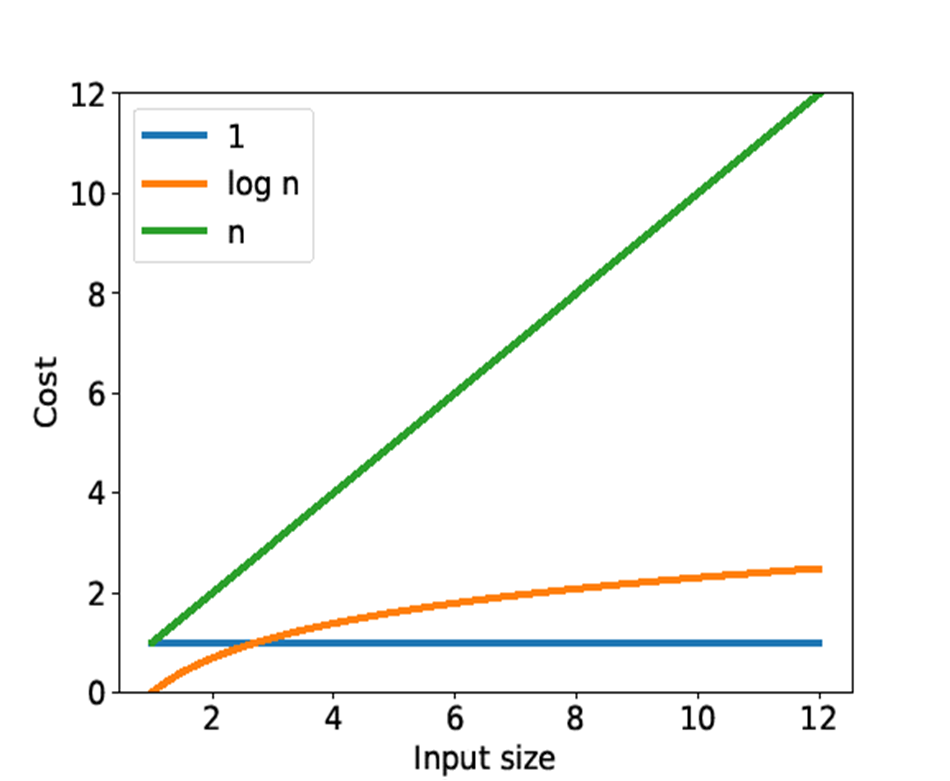 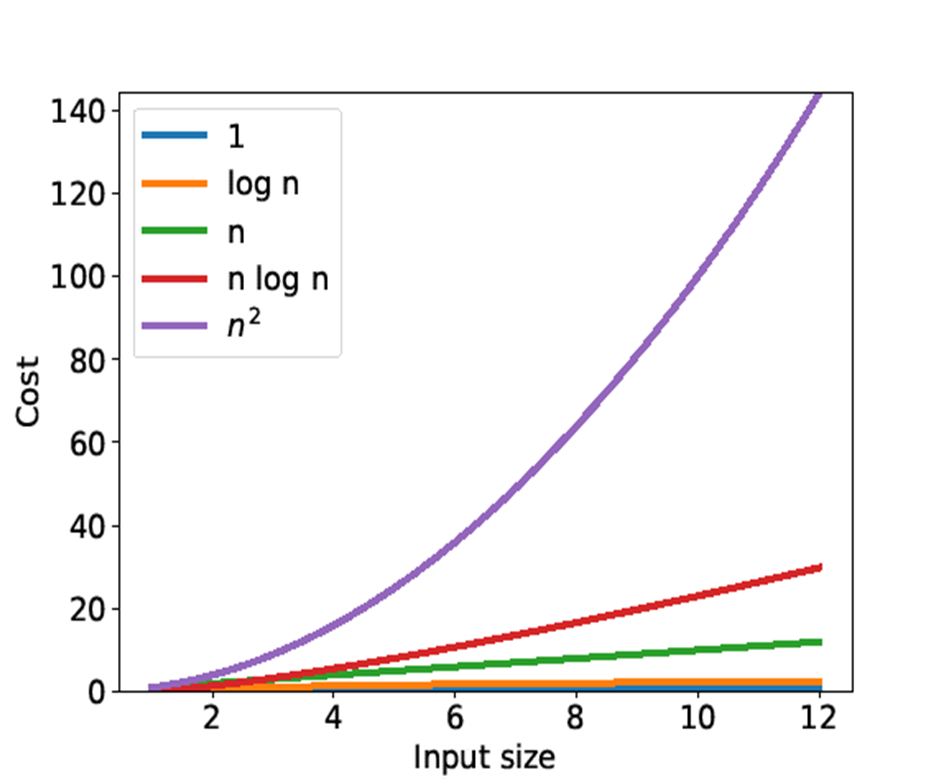 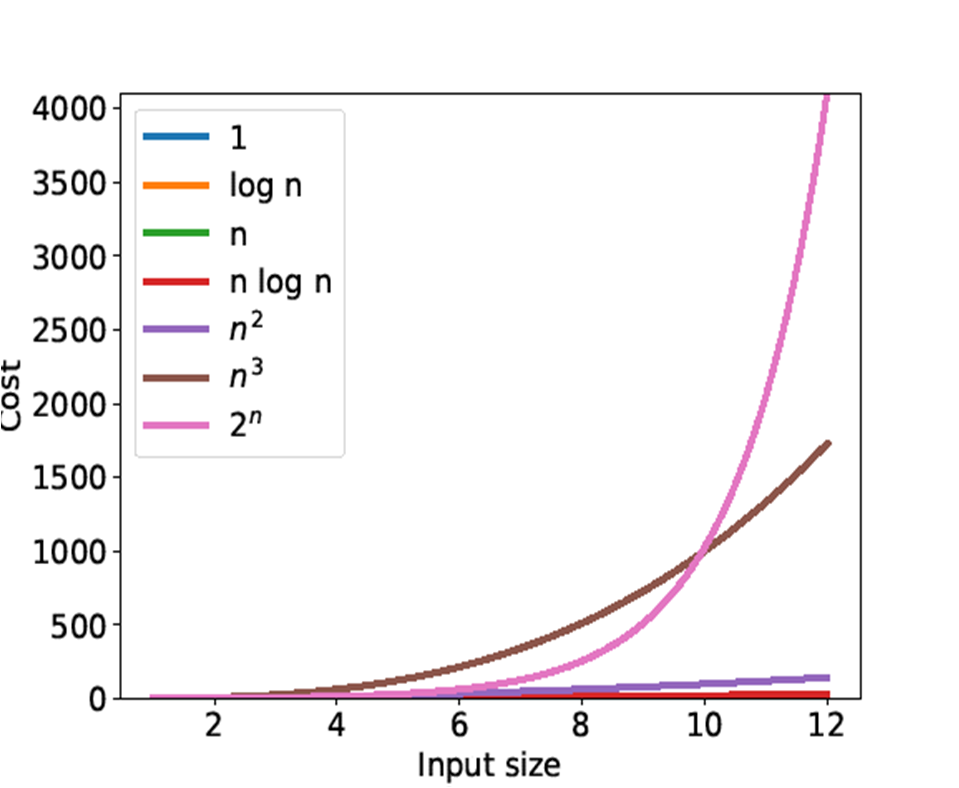 32
Complexity of Linear Search
33
What Do We Mean By “How long”?
int search(int x, int[] A, int n) {
  for (int i = 0; i < n; i++)  {
    if (A[i] == x)  return i;
  }
 return -1;
}
T(n) = an + b
So, T(n)  O(n) 



Linear search has worst case complexity O(n)
It has linear complexity in the size n of its input
That’s why it is caller linear search
Simplest and tightestclass
34
Big-O
int search(int x, int[] A, int k) {
  for (int i = 0; i < k; i++)  {
    if (A[i] == x)  return i;
  }
 return -1;
}
There is nothing special about “n” 
If we use k for the input size parameter
Then this function has cost O(k)
Still linear
35
Big-O
An input may have multiple size parameters
E.g., An image has a width w and a height h
To brighten an image, we need to change every one of its w × h pixels 
To put a border around an image, we need to touch about 2(w + h) pixels
 O(wh)
 O(w+h)
h
h
h
w
w
w
36
Towards a Better Search
37
Algorithms vs. Problems
int search(int x, int[] A, int n) {
  for (int i = 0; i < n; i++)  {
    if (A[i] == x)  return i;
  }
 return -1;
}
Linear search has cost O(n)

But this is only one of manyalgorithms to search an array
Can a different algorithm find an element faster?
No: The problem of searching a generic n-element array has complexity O(n)
Some algorithms have worse complexity
But no algorithm has better complexity
Unless we radically change what we mean by “step”

Can we do better if we make (reasonable) assumptions?
Say, the array is sorted
38
Searching Sorted Arrays
int search(int x, int[] A, int n)
//@requires n == \length(A);
//@requires is_sorted(A, 0, n);
/*@ensures (\result  == -1 && !is_in(x, A, 0, n))
                  || (0 <= \result && \result < n && A[\result] == x);
@*/
{
  for (int i = 0; i < n; i++)
  //@loop_invariant 0 <= i && i <= n;
  //@loop_invariant !is_in(x, A, 0, i);
  {
    if (A[i] == x)  return i;
  }
 return -1;
}
A is sorted
The segment A[0,n) is sorted
Useful for later






Idea:
If we find an element larger than x, we can stop searching
All elements after it will also be larger than x
x: 4
A:
5 > 4
39
Searching Sorted Arrays
int search(int x, int[] A, int n)
//@requires n == \length(A);
//@requires is_sorted(A, 0, n);
/*@ensures (\result  == -1 && !is_in(x, A, 0, n))
                  || (0 <= \result && \result < n && A[\result] == x);
@*/
{
  for (int i = 0; i < n; i++)
  //@loop_invariant 0 <= i && i <= n;
  //@loop_invariant !is_in(x, A, 0, i);
  {
    if (A[i] == x)  return i;
    if (x < A[i])  return -1;
    //@assert A[i] < x;
  }
 return -1;
}
If A[i] is not equal to xand not larger than xthen it must be smaller than x
40
Searching Sorted Arrays
int search(int x, int[] A, int n)
//@requires is_sorted(A, 0, n);
{
  for (int i = 0; i < n; i++) {
    if (A[i] == x)  return i;
    if (x < A[i])  return -1;
    //@assert A[i] < x;
  }
 return -1;
}
What is the cost of this search?
Still O(n)
Worst case is when searching anelement bigger than anything in A

But that’s just one algorithm for searching in a sorted array
Can we do better?
Next lecture
41
Searching Sorted Arrays
int search(int x, int[] A, int n)
//@requires n == \length(A);
//@requires is_sorted(A, 0, n);
/*@ensures (\result  == -1 && !is_in(x, A, 0, n))
                  || (0 <= \result && \result < n && A[\result] == x);
@*/
{
  for (int i = 0; i < n; i++)
  //@loop_invariant 0 <= i && i <= n;
  //@loop_invariant !is_in(x, A, 0, i);
  {
    if (A[i] == x)  return i;
    if (x < A[i])  return -1;
    //@assert A[i] < x;
  }
 return -1;
}
Is this code safe?
Yes, no newarray accesses


Is it correct?
We have one extra return
Is it correct?
42
int search(int x, int[] A, int n)
//@requires n == \length(A);
//@requires is_sorted(A, 0, n);
/*@ensures (\result  == -1 && !is_in(x, A, 0, n))
                  || (0 <= \result && \result < n &&
                      A[\result] == x);                     @*/
{
  for (int i = 0; i < n; i++)
  //@loop_invariant 0 <= i && i <= n;
  //@loop_invariant !is_in(x, A, 0, i);
  {
    if (A[i] == x)  return i;
    if (x < A[i])  return -1;
    //@assert A[i] < x;
  }
 return -1;
}
Searching Sorted Arrays
What do we know at iteration i?
Let’s draw a picture!





A[0, i) < x: Every element in segment A[0,i) is less than x
A[0, i) ≤ A[i, n): Everything in A[0,i) is ≤ everything in A[i, n)
A:
A[0, i) ≤ A[i, n)
A[0, i) < x
43
Reasoning About Array Segments
A[0, i) < x and other variations are useful to reason about array segments

Implement them as specification functions: arrayutil
A[lo, hi) is sorted	is_sorted(A, lo, hi)
x  A[lo, hi) 	is_in(x, A, lo, hi)
x < A[lo, hi) 	lt_seg(x, A, lo, hi)
x ≤ A[lo, hi) 	le_seg(x, A, lo, hi)
x > A[lo, hi) 	gt_seg(x, A, lo, hi)
x ≥ A[lo, hi)	ge_seg(x, A, lo, hi)
A[lo1, hi1) < B[lo2, hi2)	lt_segs(A, lo1, hi1,  B, lo2, hi2)
A[lo1, hi1) ≤ B[lo2, hi2) 	le_segs(A, lo1, hi1,  B, lo2, hi2)
A[lo1, hi1) > B[lo2, hi2) 	gt_segs(A, lo1, hi1,  B, lo2, hi2)
A[lo1, hi1) ≥ B[lo2, hi2) 	ge_segs(A, lo1, hi1,  B, lo2, hi2)
math
code
Includescontracts
See arrayutil.c0 file
44
Reasoning About Sorted Arrays
If an array (segment) is sorted, what do we know?






For every element A[i]
lo ≤ i < hi
A[lo, i) ≤ A[i] ≤ A[i+1, hi)
A[lo, i) and A[i+1, hi) are sorted
A[lo, hi) is sorted
A:
A[lo, i)    ≤       A[i]     ≤     A[i+1, hi)
A[lo, hi) can’t be empty
45
int search(int x, int[] A, int n)
//@requires n == \length(A);
//@requires is_sorted(A, 0, n);
/*@ensures (\result  == -1 && !is_in(x, A, 0, n))
                  || (0 <= \result && \result < n &&
                      A[\result] == x);                     @*/
{
  for (int i = 0; i < n; i++)
  //@loop_invariant 0 <= i && i <= n;
  //@loop_invariant gt_seg(x, A, 0, i);
  //@loop_invariant le_segs(A,0, i, A, i, n);
  {
    if (A[i] == x)  return i;
    if (x < A[i])  return -1;
    //@assert A[i] < x;
  }
 return -1;
}
Searching Sorted Arrays
What do we know at iteration i?
Let’s draw a picture!





Candidate loop invariants
gt_seg(x, A, 0, i): That is, A[0, i) < x
This implies !is_in(x, A, 0, i), i.e., x  A[0, i)
le_segs(A, 0, i, A, i, n): That’s A[0, i) ≤ A[i, n)
A:
A[0, i) ≤ A[i, n)
A[0, i) < x
46
int search(int x, int[] A, int n)
//@requires n == \length(A);
//@requires is_sorted(A, 0, n);
/*@ensures (\result  == -1 && !is_in(x, A, 0, n))
                  || (0 <= \result && \result < n &&
                      A[\result] == x);                     @*/
{
  for (int i = 0; i < n; i++)
  //@loop_invariant 0 <= i && i <= n;
  //@loop_invariant gt_seg(x, A, 0, i);
  //@loop_invariant le_segs(A,0, i, A, i, n);
  {
    if (A[i] == x)  return i;
    if (x < A[i])  return -1;
    //@assert A[i] < x;
  }
 return -1;
}
Searching Sorted Arrays
Is this code correct?
To show: !is_in(x, A, lo, hi)
	(assuming invariants are valid)


A[0, i) < x 		by line 10 (LI 2)
x  A[0, i) 		by math on A 
x < A[i] 			by line 14 (conditional)
x < A[i, n) 		by math on C and line 3 (precondition)
x A[0, n) 		by math on B, D
47
int search(int x, int[] A, int n)
//@requires n == \length(A);
//@requires is_sorted(A, 0, n);
/*@ensures (\result  == -1 && !is_in(x, A, 0, n))
                  || (0 <= \result && \result < n &&
                      A[\result] == x);                     @*/
{
  for (int i = 0; i < n; i++)
  //@loop_invariant 0 <= i && i <= n;
  //@loop_invariant gt_seg(x, A, 0, i);
  //@loop_invariant le_segs(A,0, i, A, i, n);
  {
    if (A[i] == x)  return i;
    if (x < A[i])  return -1;
    //@assert A[i] < x;
  }
 return -1;
}
Searching Sorted Arrays
x > A[0, i) is a valid loop invariant

INIT  
To show: x > A[0, i) initially
i = 0	by line 7
x > A[0, 0)	by definition of gt_seg
A[0,0) is the empty array segment
Nothing is in it

PRES  
To show: if x > A[0, i), then x > A[0, i’)
x > A[0, i) 	by assumption
x > A[i]	by line 15 (math on lines 13 and 14)
x > A[0, i+1) 	by math on A and B
i’ = i+1	by line 8
x > A[0, i’)	by math on C and D
48
int search(int x, int[] A, int n)
//@requires n == \length(A);
//@requires is_sorted(A, 0, n);
/*@ensures (\result  == -1 && !is_in(x, A, 0, n))
                  || (0 <= \result && \result < n &&
                      A[\result] == x);                     @*/
{
  for (int i = 0; i < n; i++)
  //@loop_invariant 0 <= i && i <= n;
  //@loop_invariant gt_seg(x, A, 0, i);
  //@loop_invariant le_segs(A,0, i, A, i, n);
  {
    if (A[i] == x)  return i;
    if (x < A[i])  return -1;
    //@assert A[i] < x;
  }
 return -1;
}
Searching Sorted Arrays
A[0,i) ≤ A[i,n) is a valid loop invariant

INIT
To show: A[0, i) ≤ A[i,n) initially
i = 0	by line 7
A[0, 0) ≤ A[i,n) 	by definition of le_segs
A[0,0) is the empty array segment
All the (zero) things in A[0,0) are ≤ everything in A[i,n)

PRES
To show: if A[0, i) ≤ A[i, n), then A[0, i’) ≤ A[i’, n)
A[0, i) ≤ A[i, n)	by assumption
A[0, n) sorted	by line 3 (precondition)
A[0, i+1) ≤ A[i+1, n) 	by math on B
i’ = i+1	by line 8
A[0, i’) ≤ A[i’, n) 	by math on C and D
49
Next Lecture…
Selection & Binary Searches
50